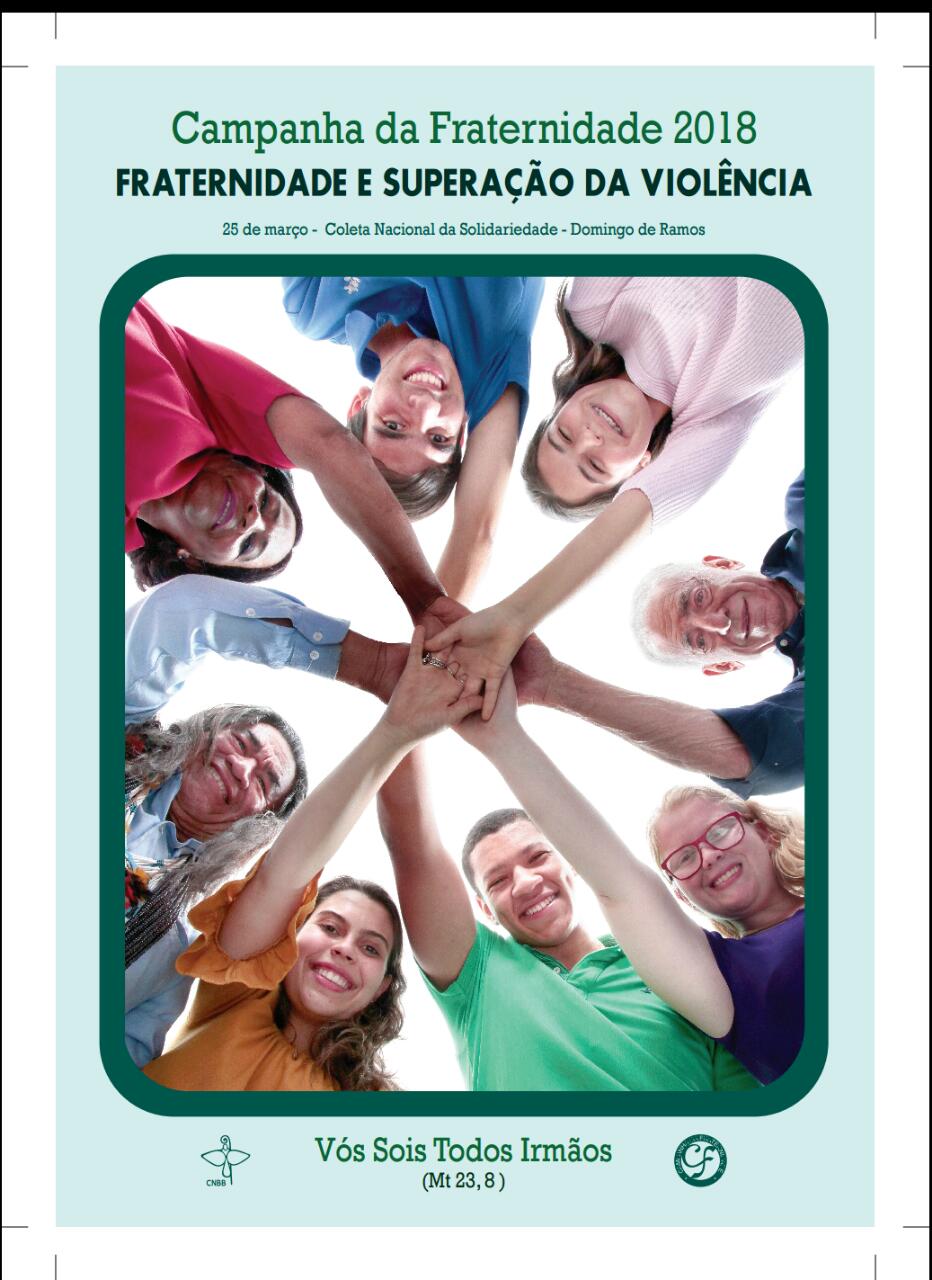 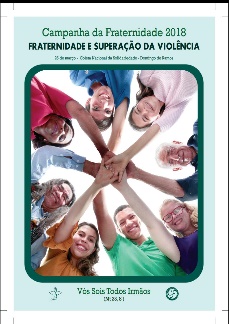 ORAÇÃO CF 2018
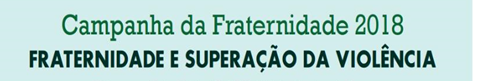 Deus e Pai, nós vos louvamos pelo vosso infinito amor e vos agradecemos por ter enviado Jesus, o Filho amado, nosso irmão.

Ele veio trazer paz e fraternidade à terra e, cheio de ternura e compaixão, sempre viveu relações repletas de perdão e misericórdia.
Derrama sobre nós o Espírito Santo,  para que, com o coração convertido, acolhamos o projeto de Jesus e sejamos construtores de uma sociedade justa e sem violência, para que, no mundo inteiro, cresça o vosso Reino de liberdade, verdade e de paz.
Amém
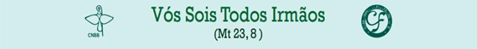 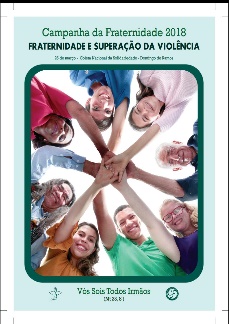 Hino da CF
Neste tempo quaresmal, ó Deus da vida,
A tua Igreja se propõe a superar
A violência que está nas mãos do mundo,
E sai do íntimo de quem não sabe amar (Mc 7,21).

Fraternidade é superar a violência! (Mt 14,1-12)
É derramar, em vez de sangue, mais perdão! (Jo 20,21-23)
É fermentar na humanidade o amor fraterno! (Mt 13,33)
/: Pois Jesus disse que “somos todos irmãos”:/ (Mt 23,8)
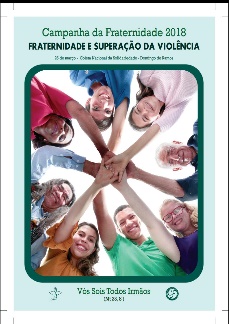 Hino da CF
Quem plantar a paz e o bem pelo caminho,
E cultivá-los com carinho e proteção,
Não mais verá a violência em sua terra (Is 59,6).
Levar a paz é compromisso do cristão! (Ef 6,15)

Fraternidade é superar a violência! (Mt 14,1-12)
É derramar, em vez de sangue, mais perdão! (Jo 20,21-23)
É fermentar na humanidade o amor fraterno! (Mt 13,33)
/: Pois Jesus disse que “somos todos irmãos”:/ (Mt 23,8)
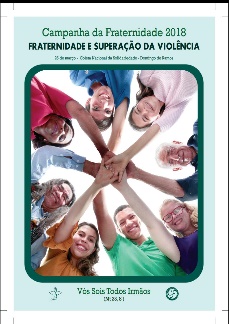 Hino da CF
Exclusão que leva à morte tanta gente, (EG, n.59)
Corrompe vidas e destrói a criação (LS, n.70).
“Basta de guerra e violência, ó Deus clemente!” (Mq 2,2)
É o clamor dos filhos teus em oração.

Fraternidade é superar a violência! (Mt 14,1-12)
É derramar, em vez de sangue, mais perdão! (Jo 20,21-23)
É fermentar na humanidade o amor fraterno! (Mt 13,33)
/: Pois Jesus disse que “somos todos irmãos”:/ (Mt 23,8)
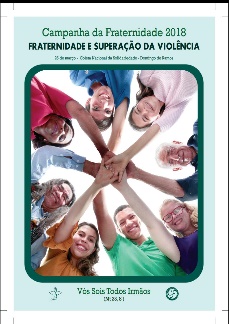 Hino da CF
Venha a nós, Senhor, teu Reino de justiça,
Pleno de paz, de harmonia e unidade (Mt 6,10 e Rm 15,17-19)
Sonhamos ver um novo céu e nova terra:
Homens na roda da feliz fraternidade (Ap 21,1-7).

Fraternidade é superar a violência! (Mt 14,1-12)
É derramar, em vez de sangue, mais perdão! (Jo 20,21-23)
É fermentar na humanidade o amor fraterno! (Mt 13,33)
/: Pois Jesus disse que “somos todos irmãos”:/ (Mt 23,8)
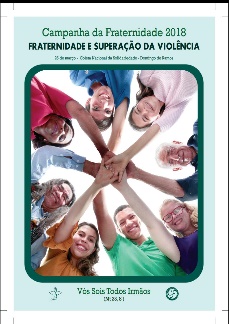 Hino da CF
Tua Igreja tem o coração aberto, (EG, n. 46-49)
E nos ensina o amor a cada irmão.
Em Jesus Cristo, acolhe, ama e perdoa,
Quem fez o mal, caiu em si, e quer perdão (Mt 18,21).

Fraternidade é superar a violência! (Mt 14,1-12)
É derramar, em vez de sangue, mais perdão! (Jo 20,21-23)
É fermentar na humanidade o amor fraterno! (Mt 13,33)
/: Pois Jesus disse que “somos todos irmãos”:/ (Mt 23,8)
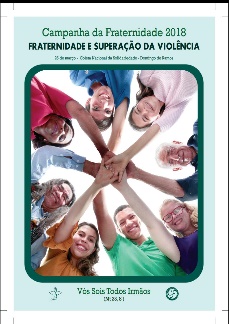 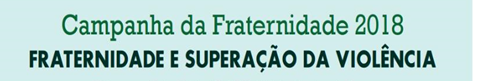 Objetivo Geral
Construir a fraternidade, 
promovendo a cultura da paz, 
da reconciliação e da justiça, 
à luz da Palavra de Deus, 
como caminho de superação da violência.
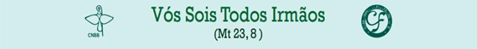 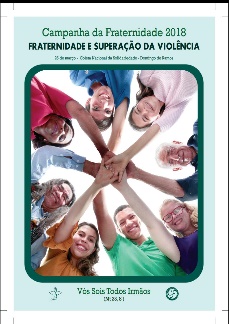 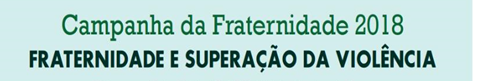 Objetivos Específicos
Anunciar a Boa-Nova da fraternidade e da paz, estimulando ações concretas que expressem a conversão e a reconciliação no espírito quaresmal;  
Analisar as múltiplas formas de violência, especialmente as provocadas pelo tráfico de drogas considerando suas causas e consequências na sociedade brasileira;  
Identificar o alcance da violência, nas realidades urbana e rural de nosso país, propondo caminhos de superação, a partir do diálogo, da misericórdia e da justiça, em sintonia com o Ensino Social da Igreja; 
 Valorizar a família e a escola como espaços de convivência fraterna, de educação para a paz e de testemunho do amor e do perdão;
Identificar, acompanhar e reivindicar políticas públicas para superação da desigualdade social e da violência;
Estimular as comunidades cristãs, pastorais, associações religiosas e movimentos eclesiais ao compromisso com ações que levem à superação da violência; 
 Apoiar os centros de direitos humanos, comissões de justiça e paz, conselhos paritários de direitos e organizações da sociedade civil que trabalham para a superação da violência.
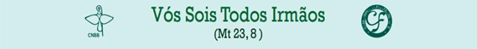 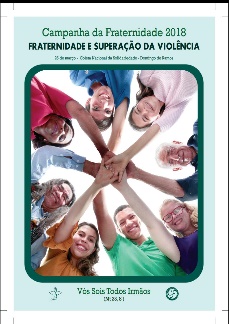 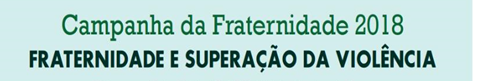 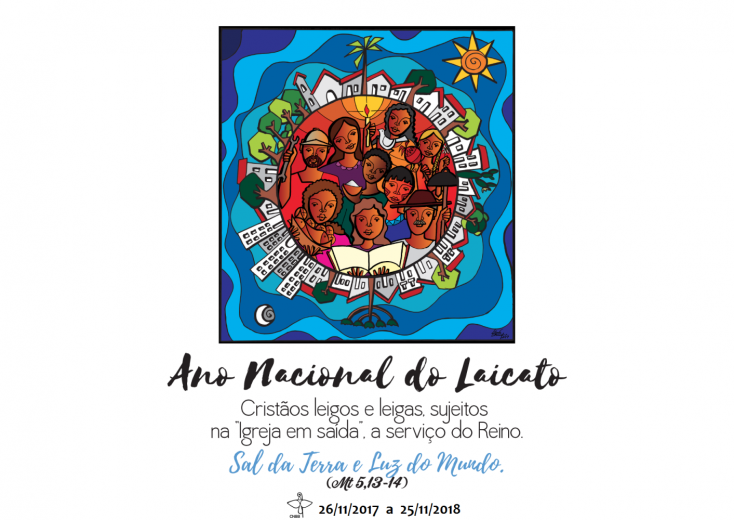 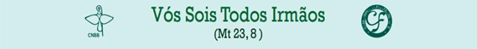 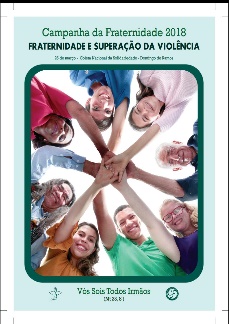 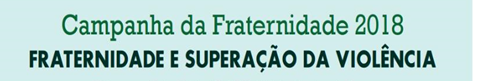 Igreja em saída na superação da violência
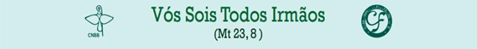 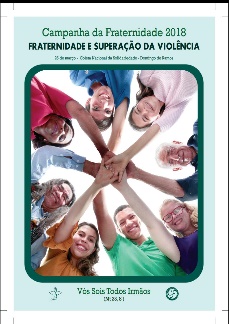 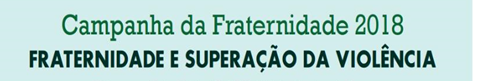 As diversas instituições 
de Poder
Colonização
Escravidão
Corrupção x Bem Comum
Intensa desigualdade social
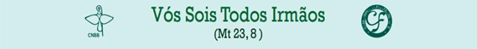 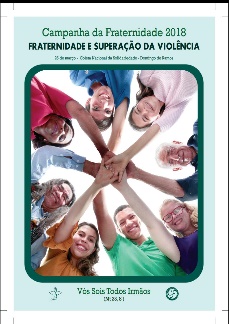 Ver
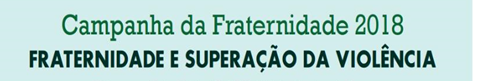 MÚLTIPLAS FORMAS DE VIOLÊNCIA
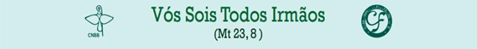 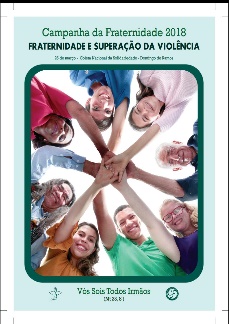 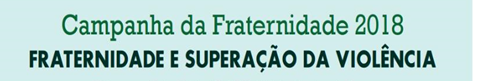 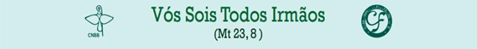 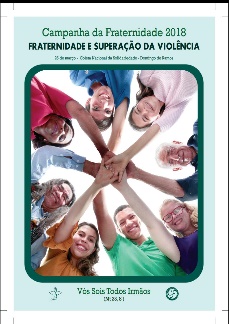 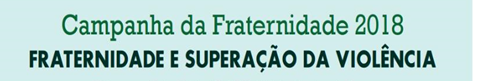 Causas da violência

(Raízes)
Violência
Formas de superação

(Soluções)
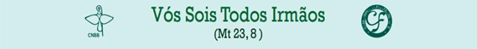 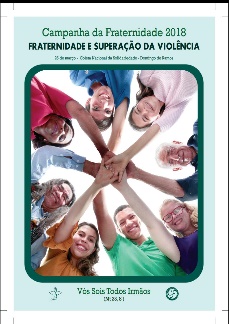 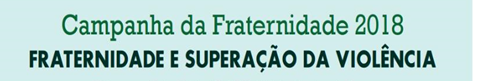 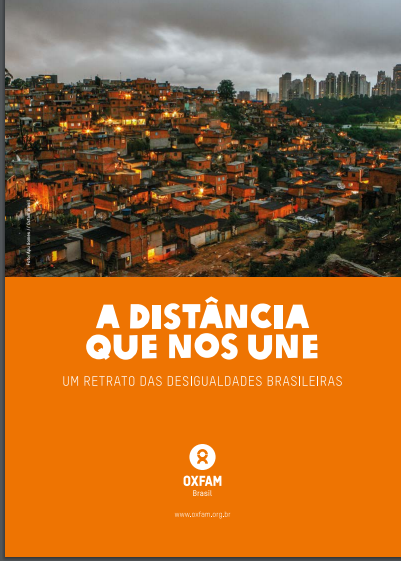 Causas da violência

(Raízes)
Violência
Formas de superação

(Soluções)
https://www.oxfam.org.br/sites/default/files/arquivos/Relatorio_A_distancia_que_nos_une.pdf
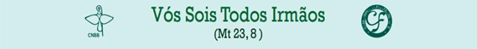 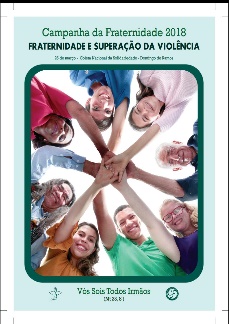 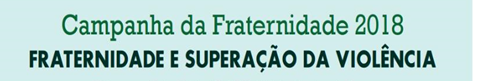 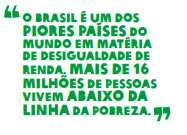 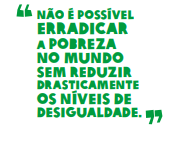 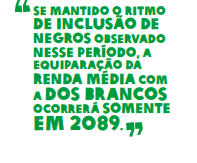 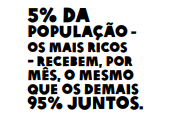 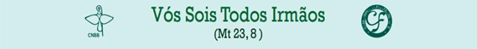 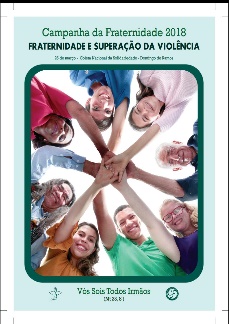 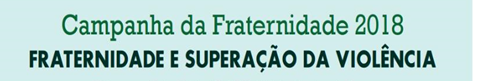 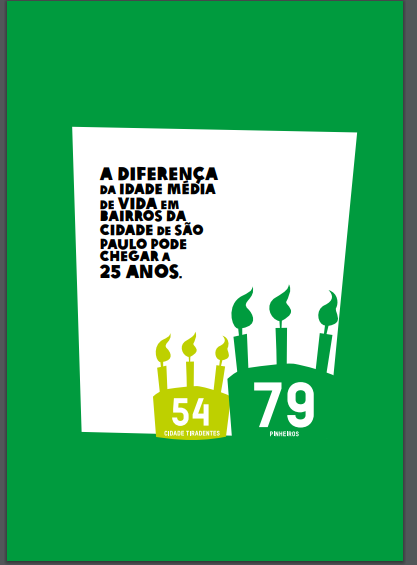 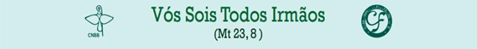 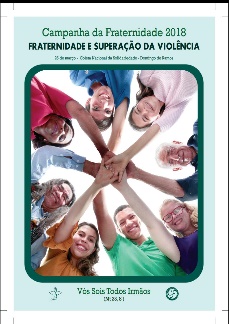 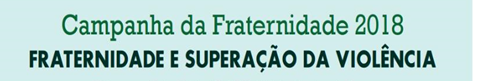 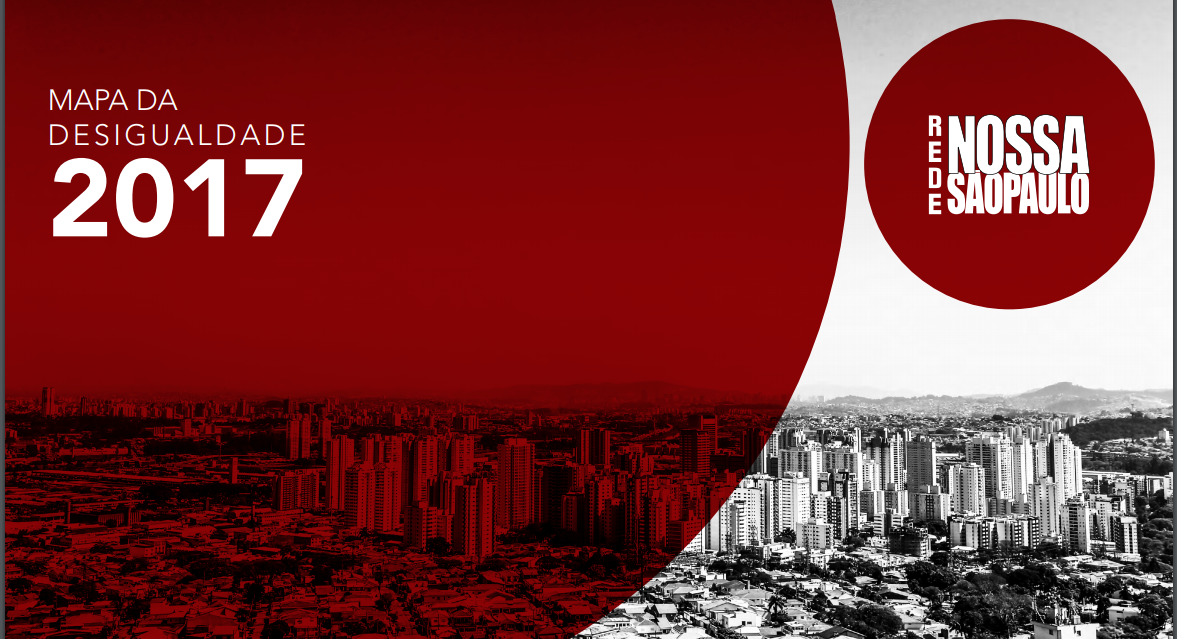 Entre os países para os quais existem dados disponíveis, o Brasil é o que mais concentra renda no 1% mais rico, sustentando o 3º pior índice de Gini na América Latina e Caribe (atrás somente da Colômbia e de Honduras)
Segundo o Relatório de Desenvolvimento Humano do Programa das Nações Unidas para o Desenvolvimento (Pnud) o Brasil é o 10º país mais desigual do mundo, num ranking de mais de 140 países
http://www.nossasaopaulo.org.br/portal/arquivos/mapa-da-desigualdade-2017.pdf
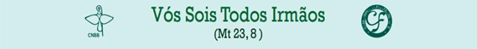 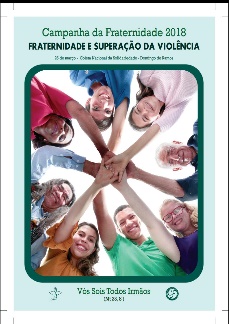 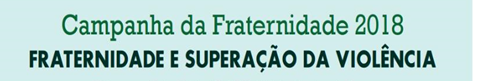 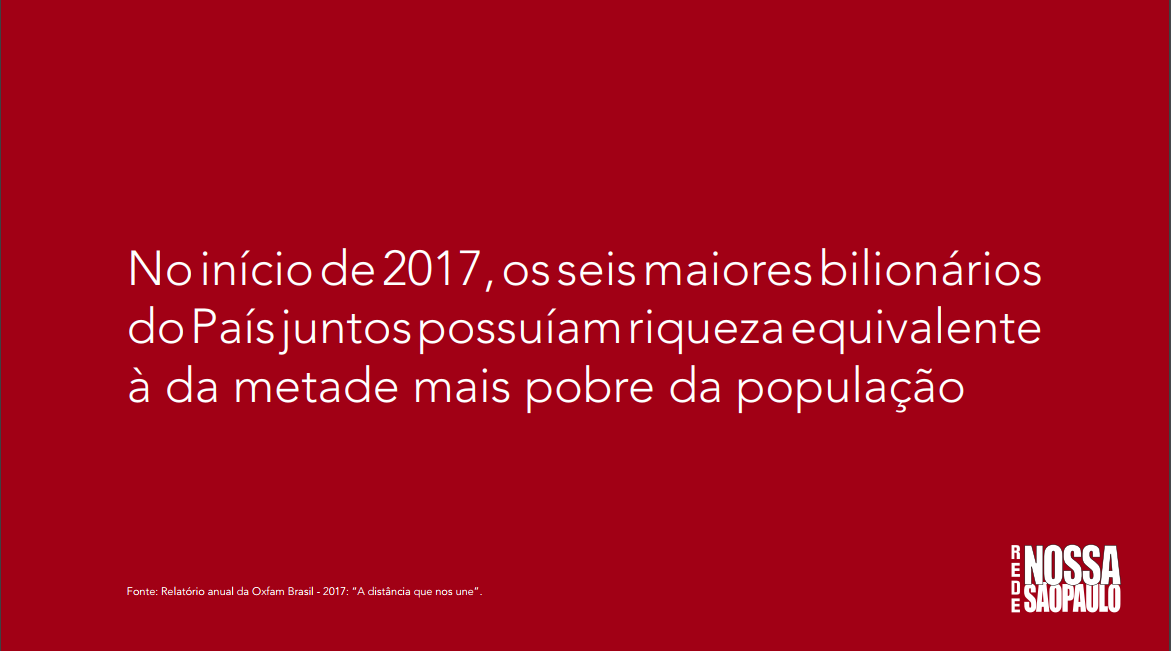 Entre os países para os quais existem dados disponíveis, o Brasil é o que mais concentra renda no 1% mais rico, sustentando o 3º pior índice de Gini na América Latina e Caribe (atrás somente da Colômbia e de Honduras)
Segundo o Relatório de Desenvolvimento Humano do Programa das Nações Unidas para o Desenvolvimento (Pnud) o Brasil é o 10º país mais desigual do mundo, num ranking de mais de 140 países
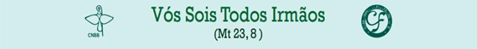 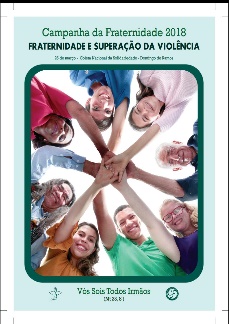 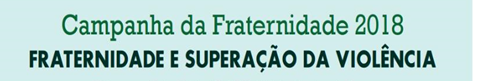 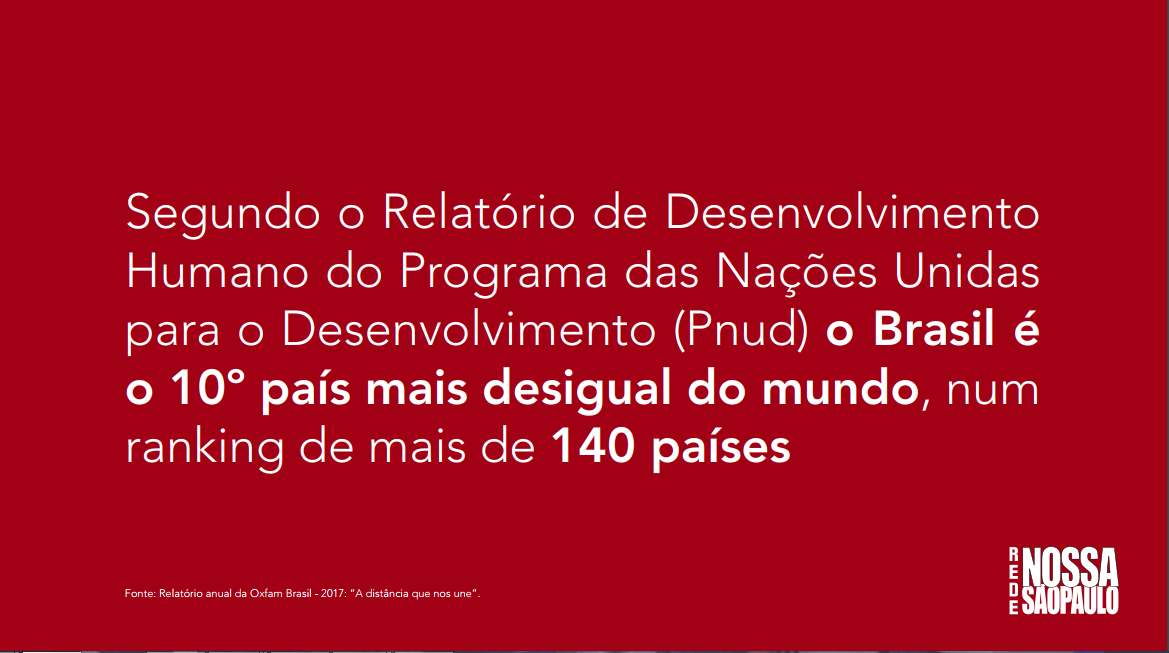 Entre os países para os quais existem dados disponíveis, o Brasil é o que mais concentra renda no 1% mais rico, sustentando o 3º pior índice de Gini na América Latina e Caribe (atrás somente da Colômbia e de Honduras)
Segundo o Relatório de Desenvolvimento Humano do Programa das Nações Unidas para o Desenvolvimento (Pnud) o Brasil é o 10º país mais desigual do mundo, num ranking de mais de 140 países
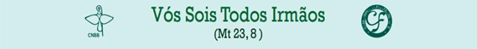 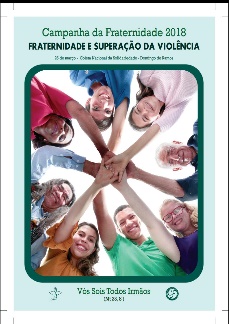 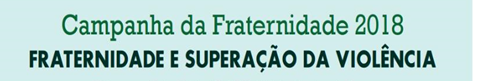 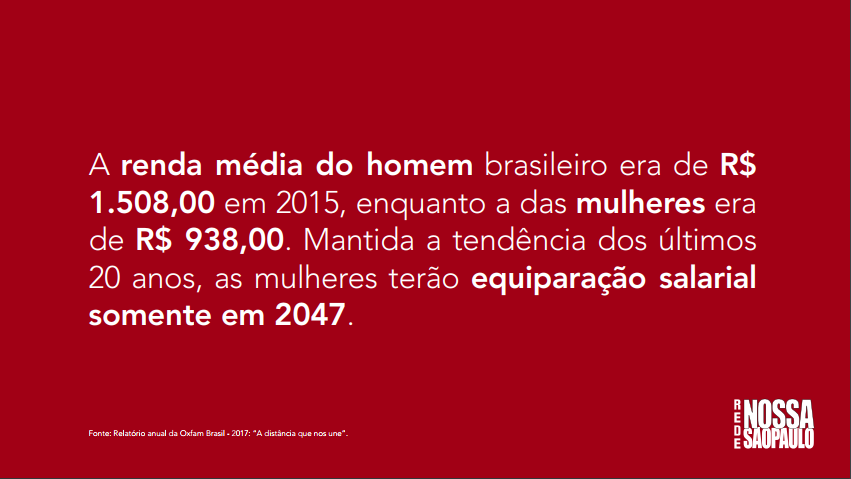 Entre os países para os quais existem dados disponíveis, o Brasil é o que mais concentra renda no 1% mais rico, sustentando o 3º pior índice de Gini na América Latina e Caribe (atrás somente da Colômbia e de Honduras)
Segundo o Relatório de Desenvolvimento Humano do Programa das Nações Unidas para o Desenvolvimento (Pnud) o Brasil é o 10º país mais desigual do mundo, num ranking de mais de 140 países
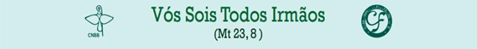 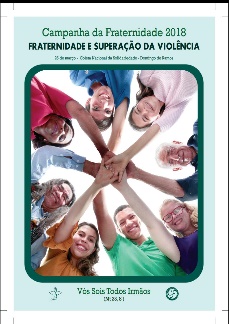 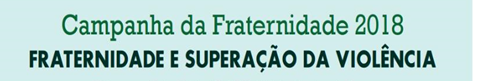 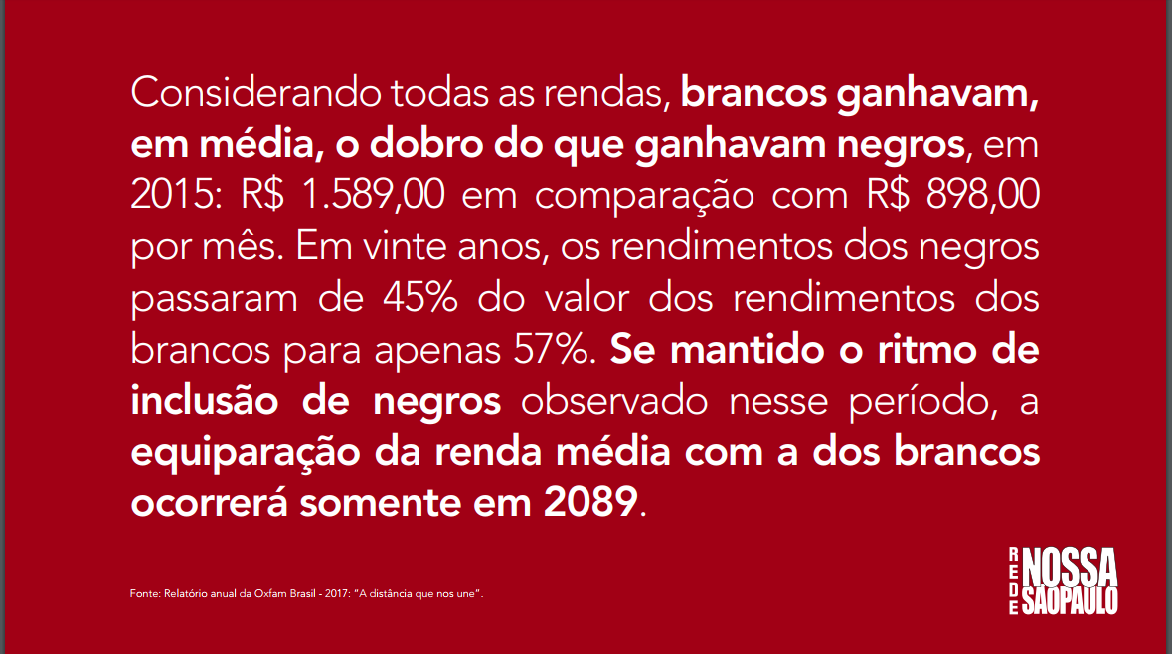 Entre os países para os quais existem dados disponíveis, o Brasil é o que mais concentra renda no 1% mais rico, sustentando o 3º pior índice de Gini na América Latina e Caribe (atrás somente da Colômbia e de Honduras)
Segundo o Relatório de Desenvolvimento Humano do Programa das Nações Unidas para o Desenvolvimento (Pnud) o Brasil é o 10º país mais desigual do mundo, num ranking de mais de 140 países
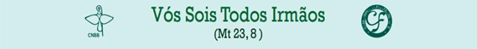 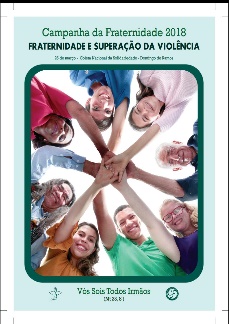 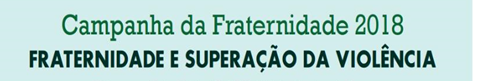 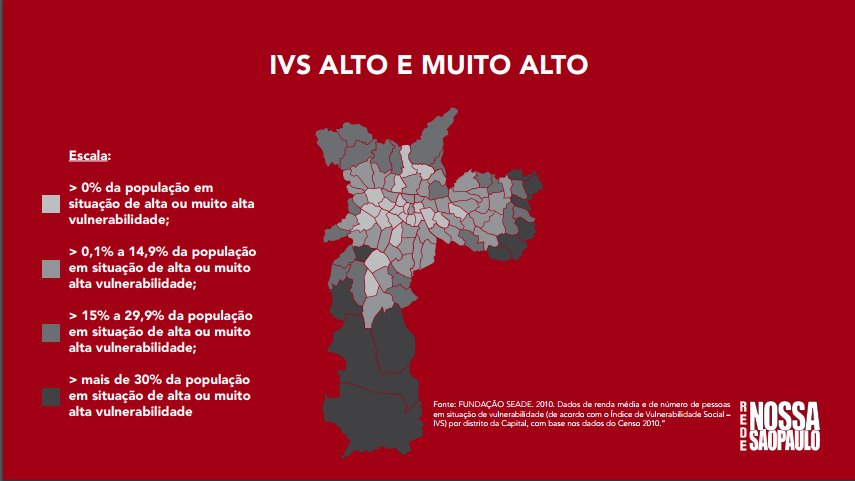 Entre os países para os quais existem dados disponíveis, o Brasil é o que mais concentra renda no 1% mais rico, sustentando o 3º pior índice de Gini na América Latina e Caribe (atrás somente da Colômbia e de Honduras)
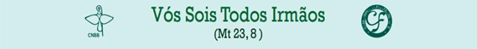 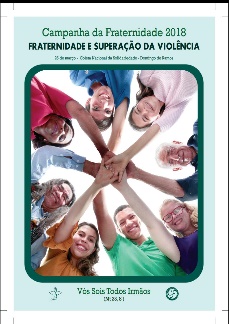 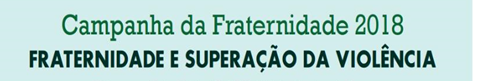 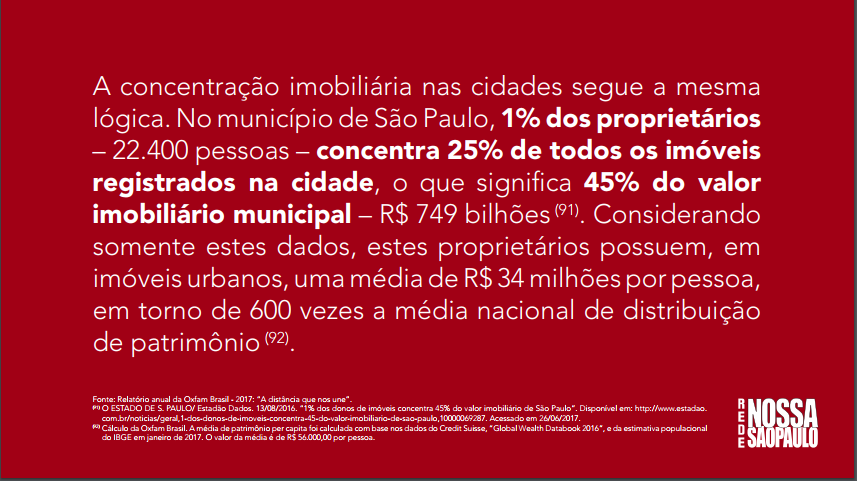 Entre os países para os quais existem dados disponíveis, o Brasil é o que mais concentra renda no 1% mais rico, sustentando o 3º pior índice de Gini na América Latina e Caribe (atrás somente da Colômbia e de Honduras)
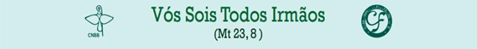 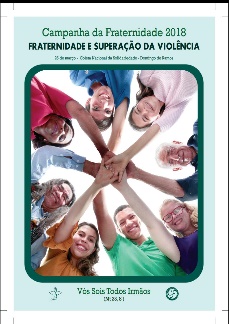 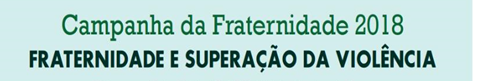 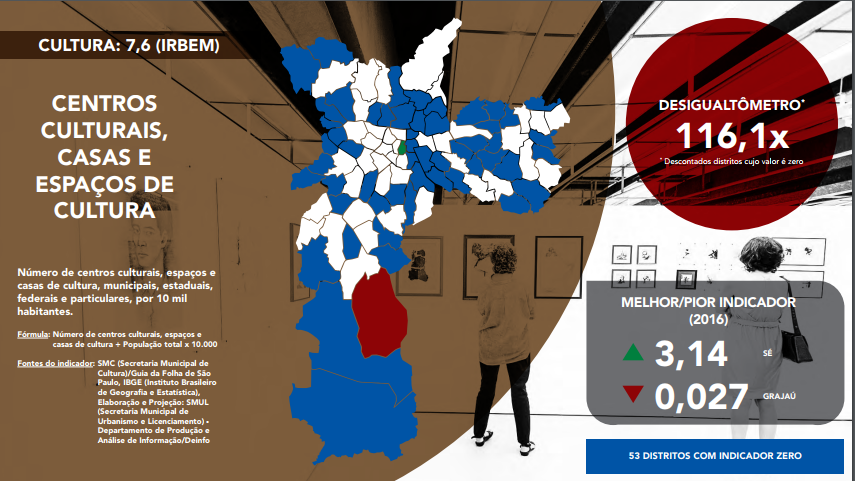 Entre os países para os quais existem dados disponíveis, o Brasil é o que mais concentra renda no 1% mais rico, sustentando o 3º pior índice de Gini na América Latina e Caribe (atrás somente da Colômbia e de Honduras)
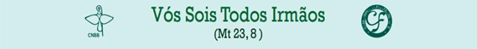 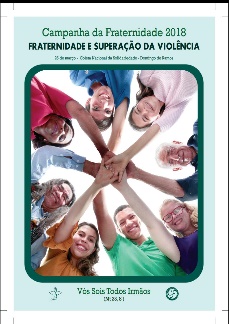 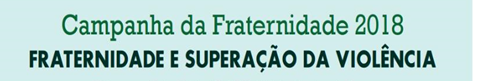 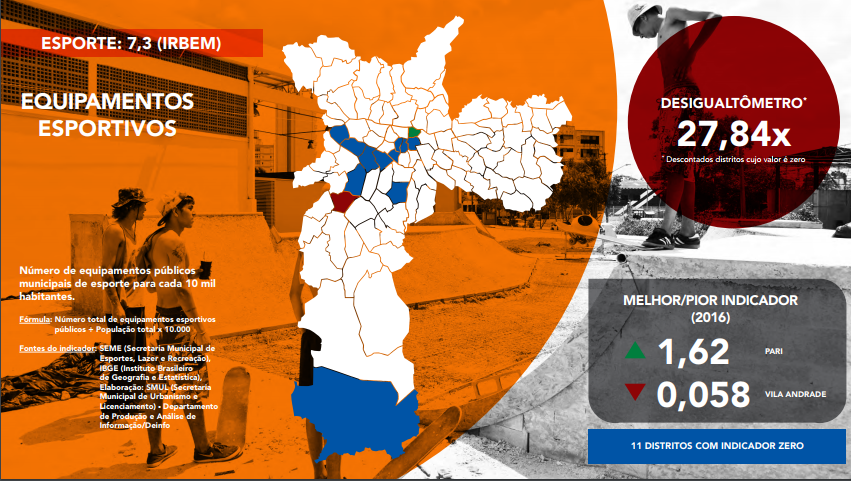 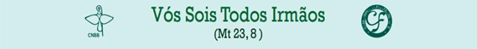 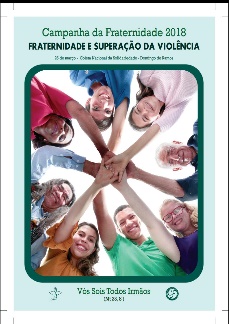 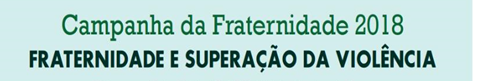 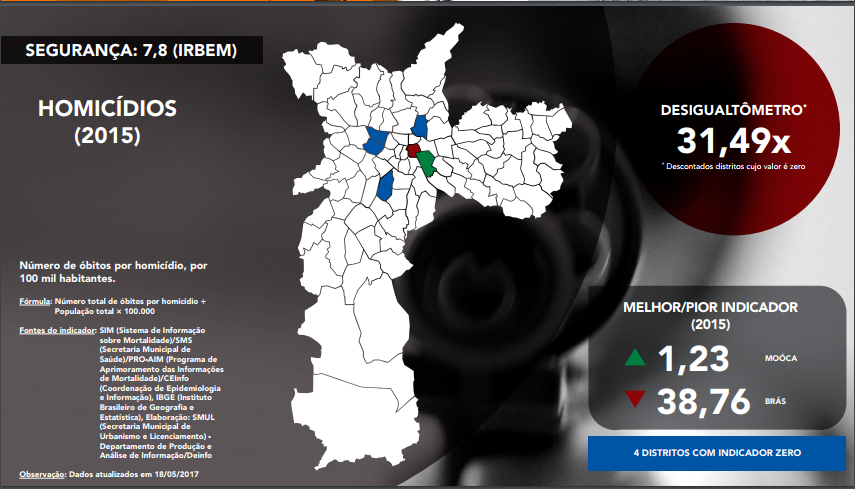 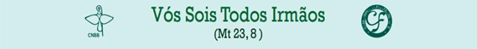 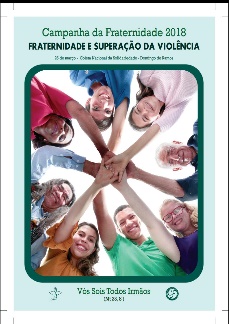 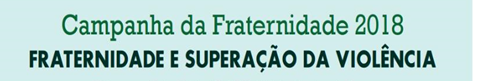 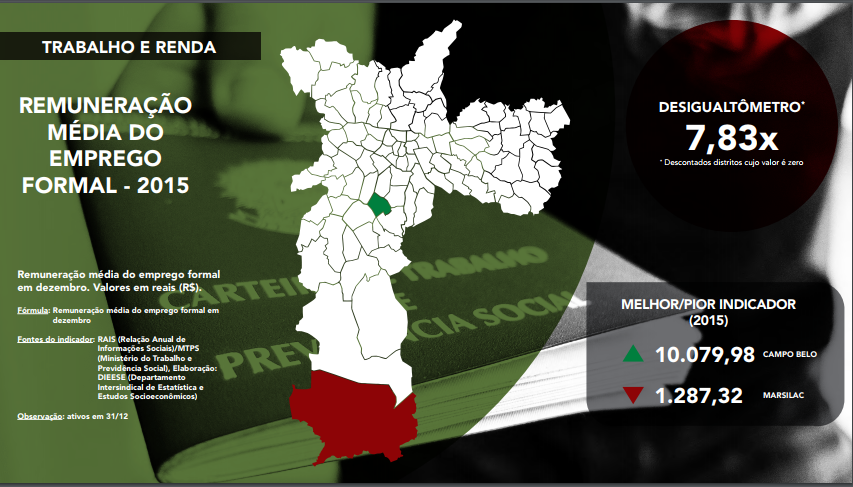 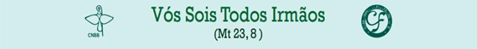 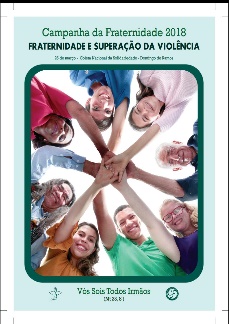 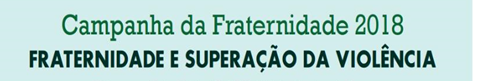 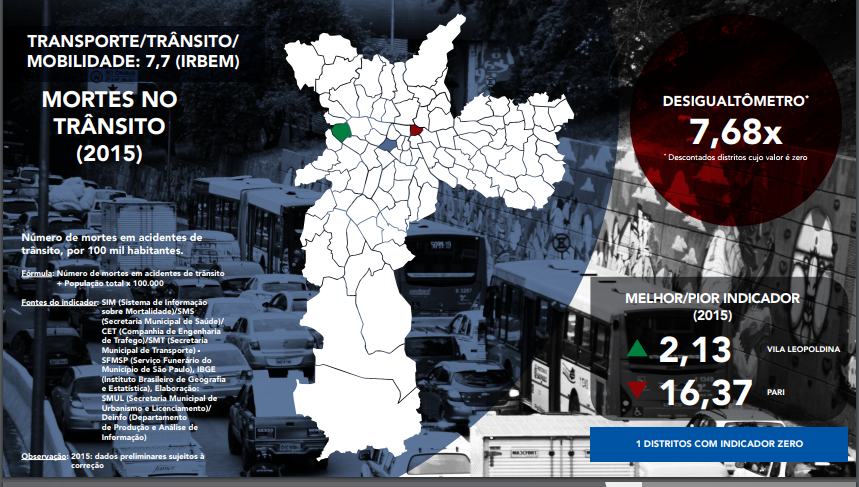 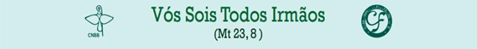 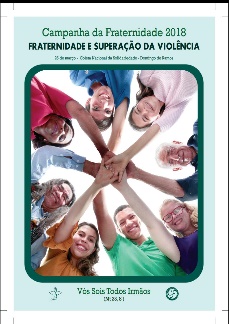 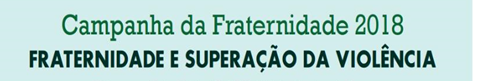 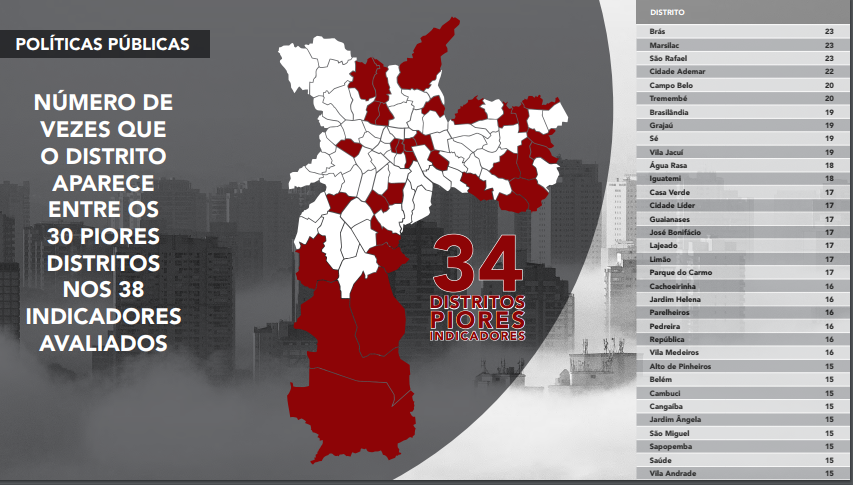 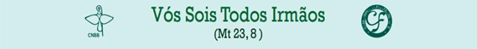 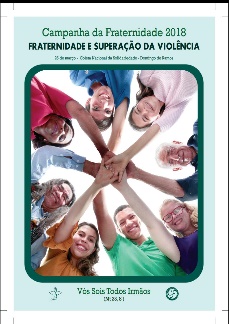 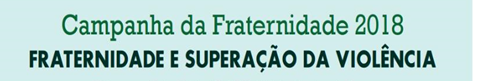 Mateus 23, 1-13.
Julgar
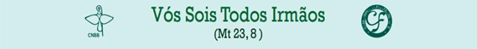 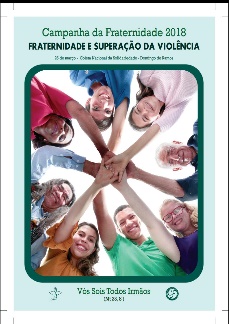 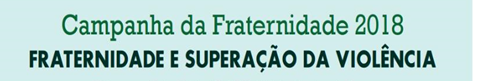 Qual superação da violência?
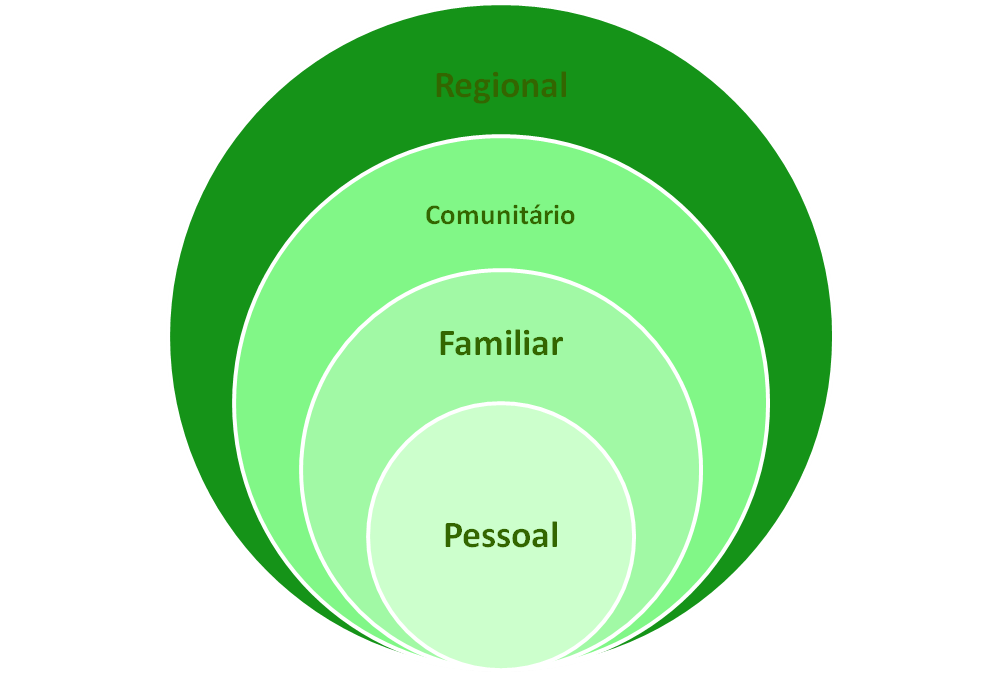 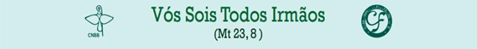 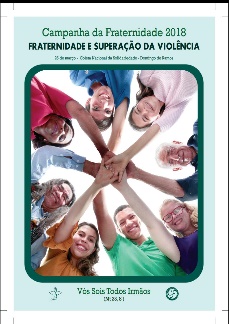 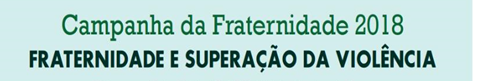 CENTRALIDADE DA REVELAÇÃO: JESUS CRISTO
Palavra de Deus
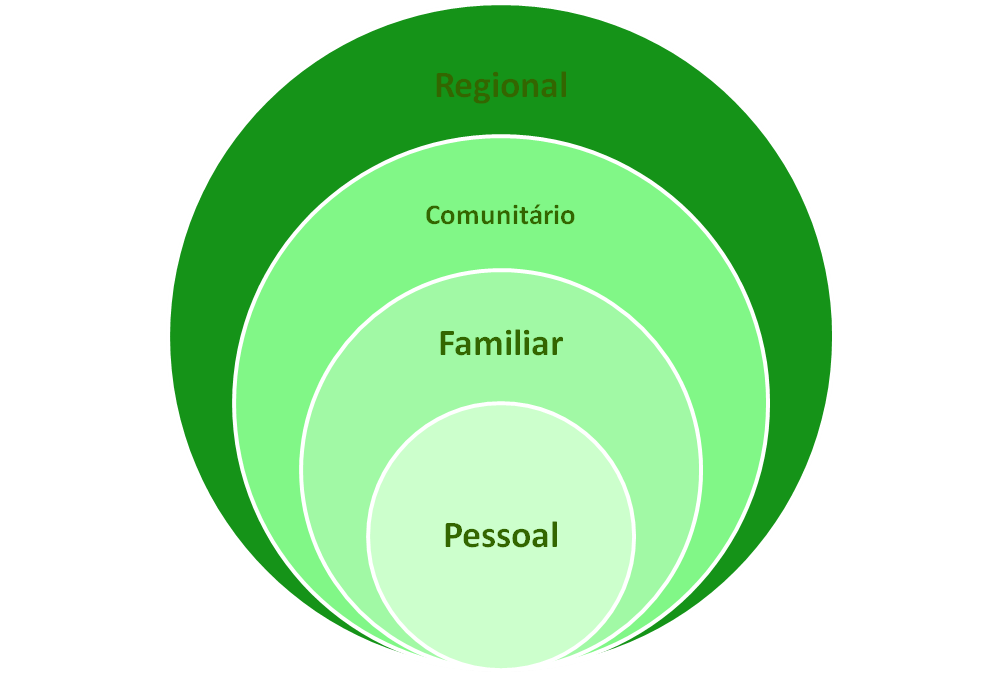 Qual seria a atitude de Jesus?
Mensagens dos Papas para o 
Dia Mundial da Paz
Doutrina Social da Igreja
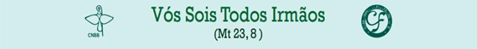 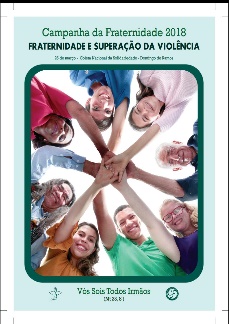 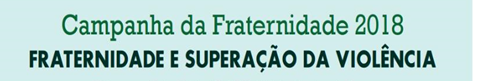 Agir
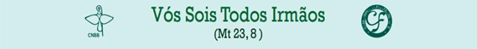 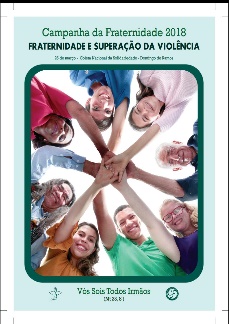 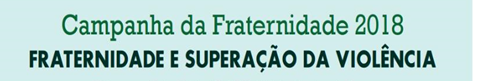 Igreja em saída para a superação da violência?
Agir
Olhar o território (Quais os locais que atuam na superação da violência?)

Cobrar políticas públicas

Procurar as pastorais e movimentos/organizações que atuam nas diferentes faces da violência

Conhecer
Divulgar
Apoiar
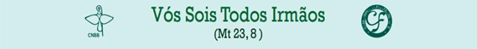 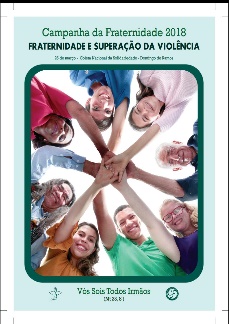 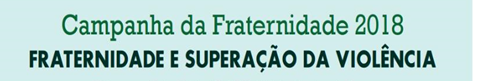 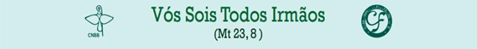